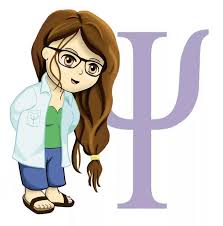 Основные ошибки в профессиональной деятельности педагога – психолога.
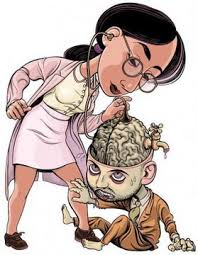 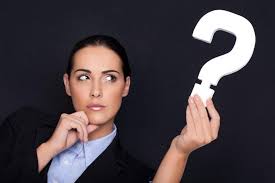 Не  ошибается тот,  кто ничего не делает. Не бойтесь ошибаться – бойтесь повторять ошибки
Теодор Рузвельт
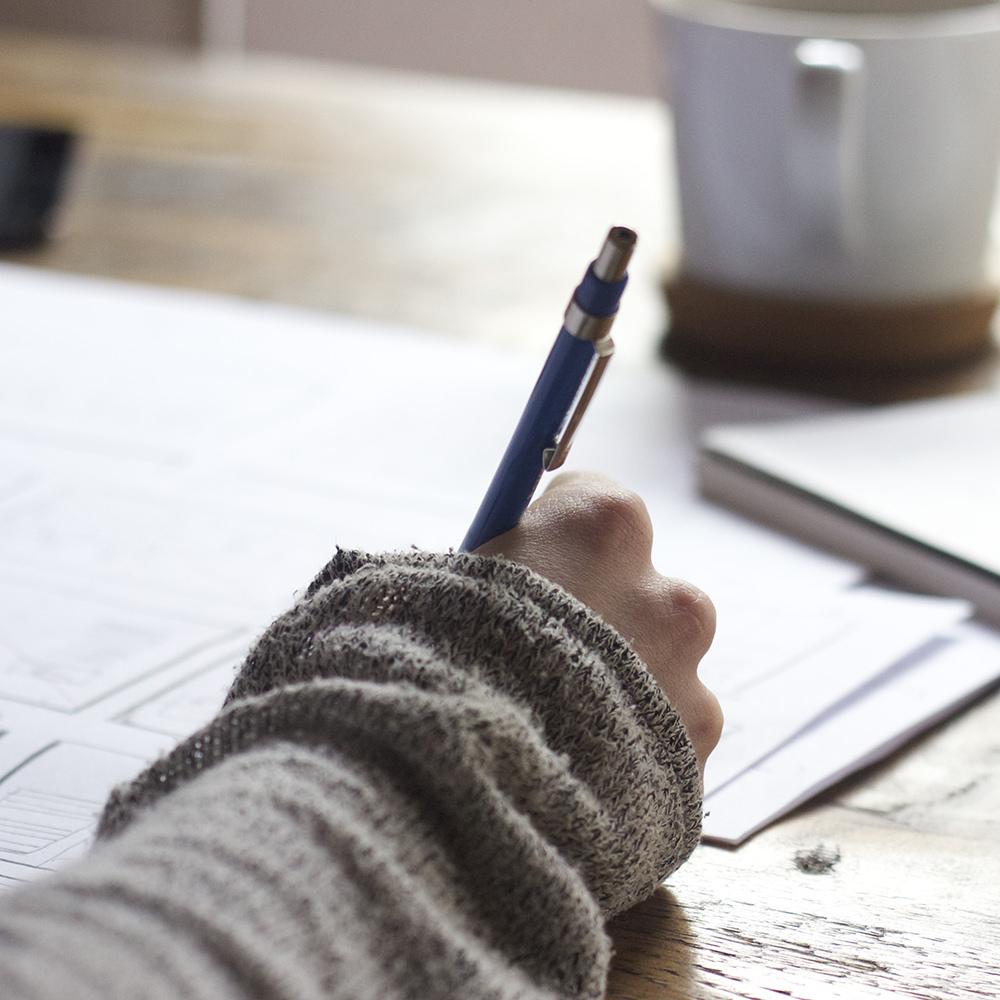 Основные причины ошибок в профессиональной деятельности педагогов-психологов
несоответствие личностных качеств
профессиональная некомпетентность 
подмена педагогической деятельностью 
отсутствие готовности к саморазвитию 
работа без сотрудничества и доброжелательного отношения
3
Ошибки в диагностической деятельности педагога-психолога
чрезмерное преобладание диагностического направления, 
построение заключения лишь на основании результатов диагностики, 
постановка диагноза в случаях, выходящих за пределы профессиональной компетентности педагога-психолога, 
применение неадаптированных методик.
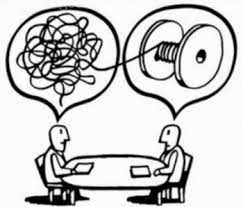 Ошибки психолога, допускаемые во время психологического консультирования.
самоутверждение психолога на консультации
излишняя естественность или искусственность в поведении
стремление дать полезный совет
проекция собственных трудностей на проблемы клиента
 оценивание клиента,
консультирование лишь отдельных учащихся.
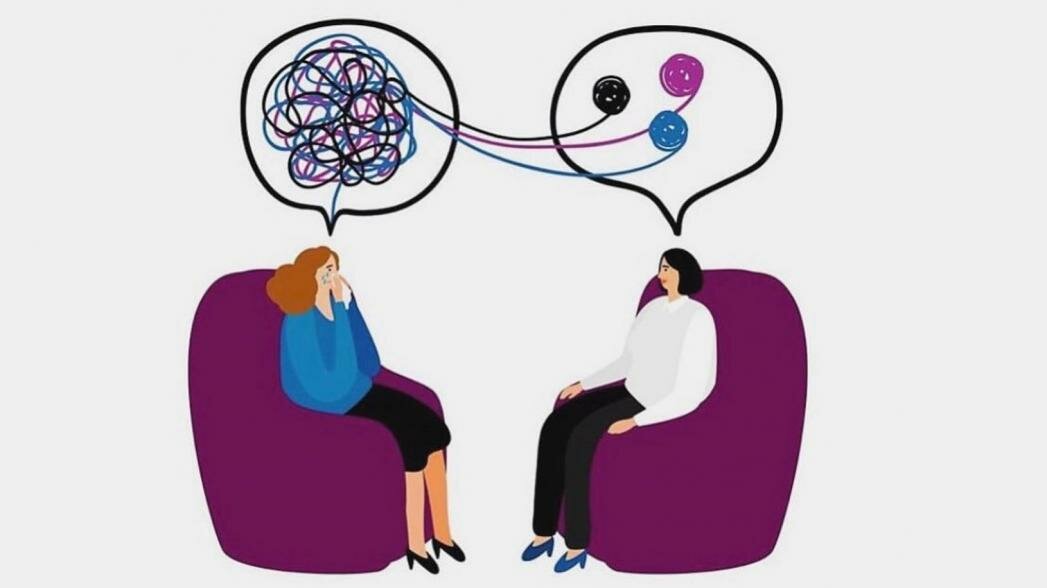 5
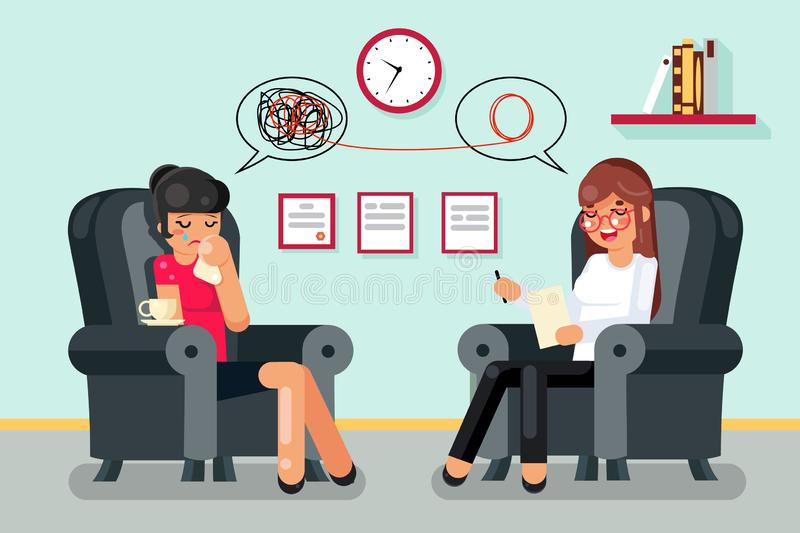 -отсутствие необходимого психологического настроения, что препятствует созданию благоприятного для беседы психологического климата;
-переход к решению проблемы без достаточного изучения ее сущности и тех условий, в которых она проявляется;
-жесткая приверженность первоначально избранной гипотезе;
-невыслушивание мнения собеседника;
- создание препятствий для разъяснения собеседником своей точки зрения;
-постановка собеседнику прямых вопросов («в лоб») при неясных мотивах беседы.
Ошибки педагога-психолога при ведении консультационной беседы
6
Типичные ошибки при проведении коррекционной работы педагогом-психологом.
1. перенасыщенность психокоррекционного занятия упражнениями, 
2. манипулятивный стиль деятельности педагога-психолога,
3. излишняя авторитарность психолога в группе, 
4. излишняя театрализованность в занятии.
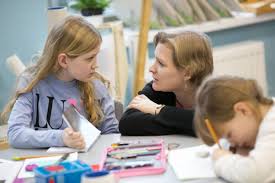 7
1.Частое употребление сложной психологической терминологии
2. Демонстрация манеры ученого-психолога.
3. Демонстрация психологического высокомерия.
4. Демонстрация менторской позиции.
5. Чтение лекции в описательной манере.
6. Неэффективная организация лекционного материала.
Типичные ошибки педагога-психолога при проведении просветительской работы.
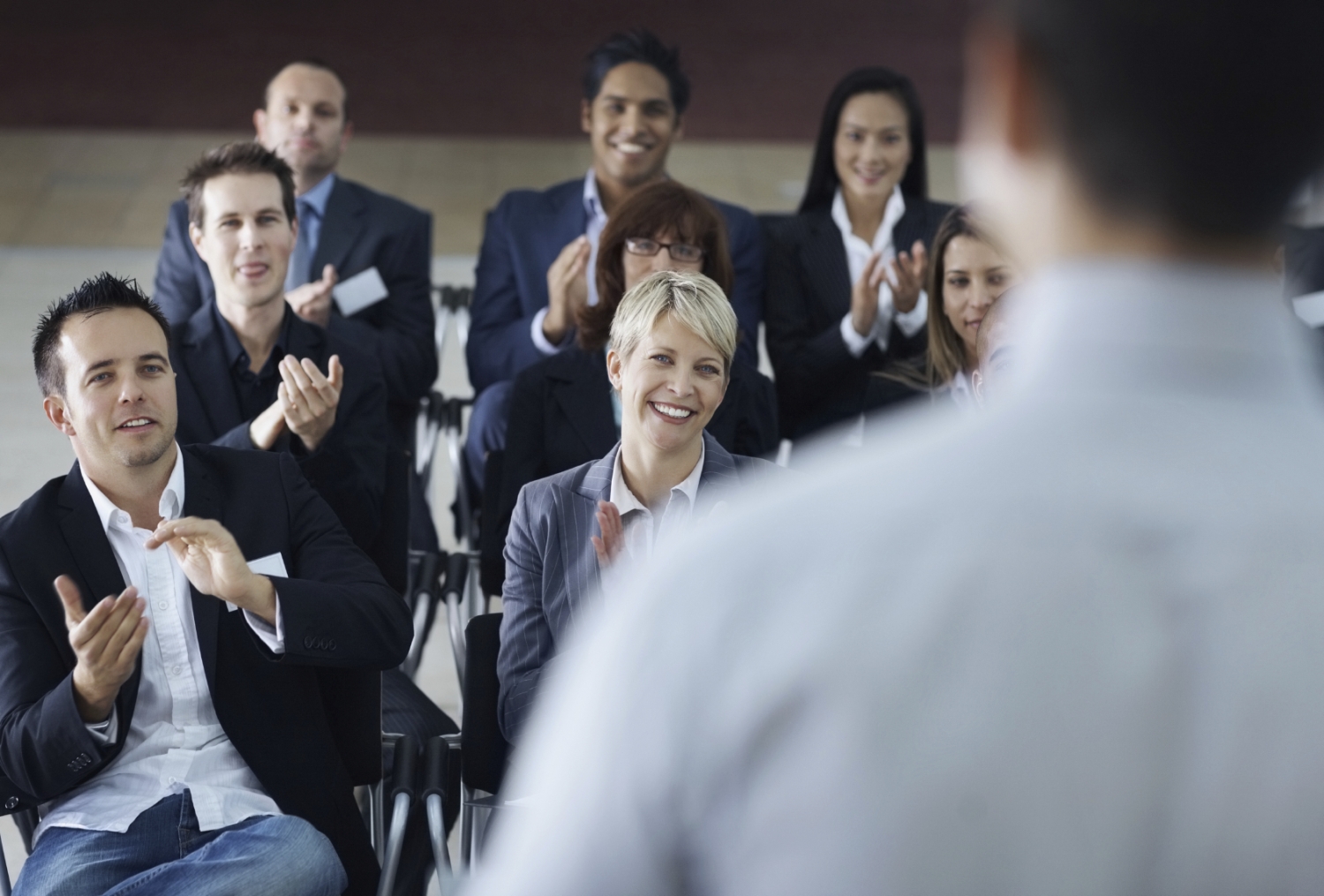 8
привязанность к одному подходу, оценочное отношение к любым возможным точкам зрения;
отсутствие понимания межличностного влияния, склонность видеть во всем лишь отражение своих прямых действий;
неумение практически включаться и влиять на окружающих средствами психологического воздействия;
частые конфликты в отношении с окружающими.
слабое владение и пренебрежение методом наблюдения.
Ошибки, возникающие из-за несоответствия личностных качеств педагога-психолога требованиям профессии:
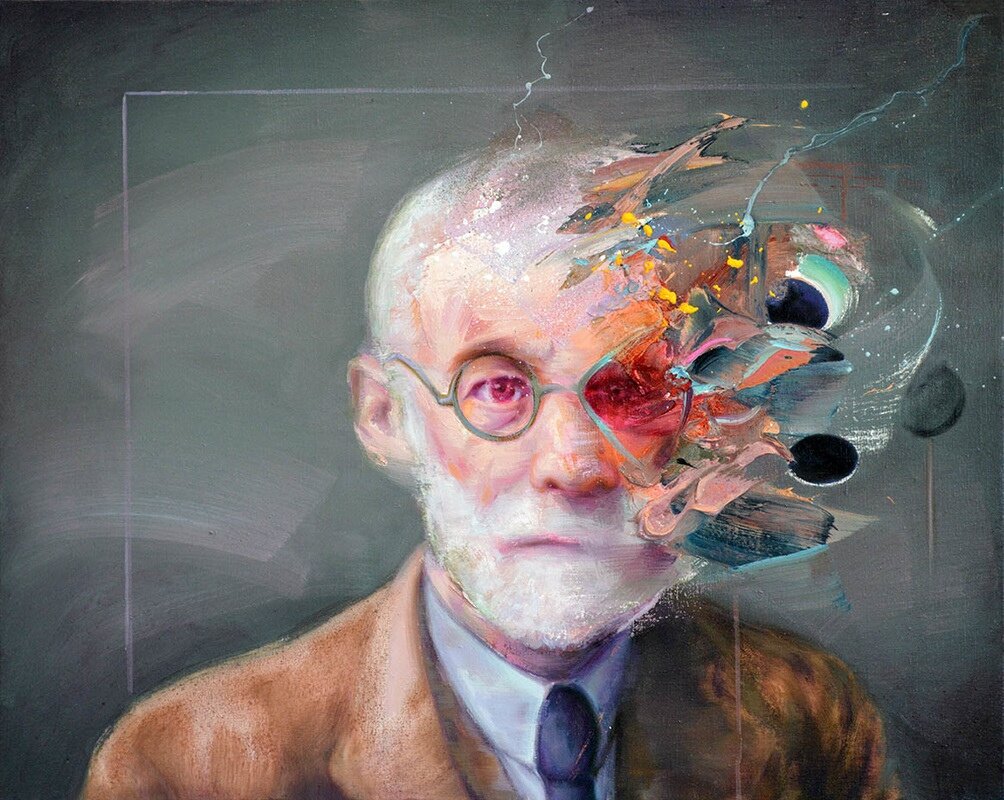 9
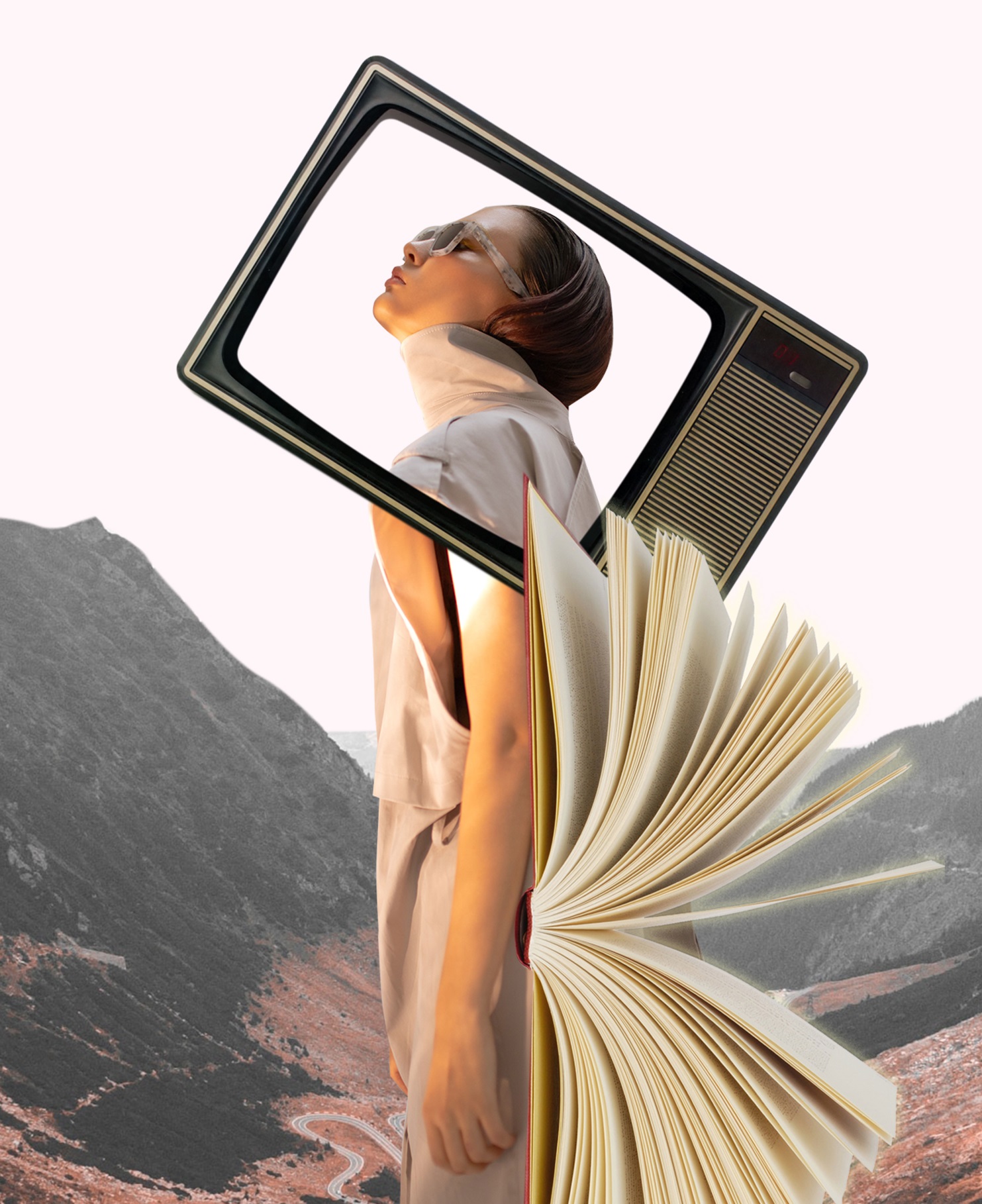 Самосовершенствование уже потому свойственно человеку, что он никогда , если он правдив, не может быть доволен собой.
Л.Н.Толстой.
10